τεχνολογικό σύστημα
τεχνολογία= μηχανήματα ;;;
χρειάζεται και κάτι άλλο ;;;
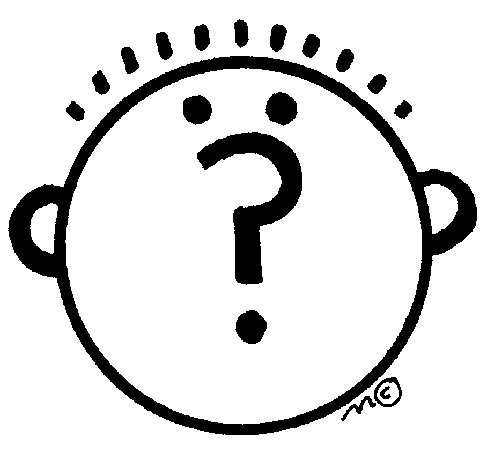 1
τεχνολογικό σύστημα
2
μερικά τεχνολογικά συστήματα…
3
μερικά τεχνολογικά συστήματα…
4